Unidad 9
El Espíritu Santo 
Dio un Lugar
a la Mujer

Lección 1
Antecedentes
Instituto de Líderes Cristianos
El Ministerio de la Mujer
Gabriela Tijerina-Pike, Ph.D.
¿Definición y Descripción?
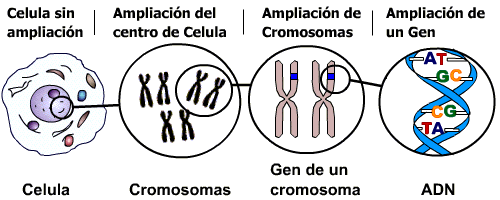 C-C-G-A
Instituto de Líderes Cristianos
El Ministerio de la Mujer
Gabriela Tijerina-Pike, Ph.D.
Génesis 3:16
Instituto de Líderes Cristianos
El Ministerio de la Mujer
Gabriela Tijerina-Pike, Ph.D.
Génesis 3:16
enseñorear
Instituto de Líderes Cristianos
El Ministerio de la Mujer
Gabriela Tijerina-Pike, Ph.D.
Enseñorear
Instituto de Líderes Cristianos
El Ministerio de la Mujer
Gabriela Tijerina-Pike, Ph.D.
Enseñorear
¿         ?
Instituto de Líderes Cristianos
El Ministerio de la Mujer
Gabriela Tijerina-Pike, Ph.D.
¿Qué Había?
Instituto de Líderes Cristianos
El Ministerio de la Mujer
Gabriela Tijerina-Pike, Ph.D.
Relación…
DIOS
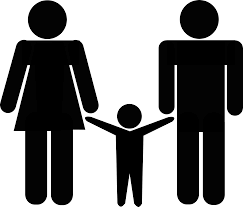 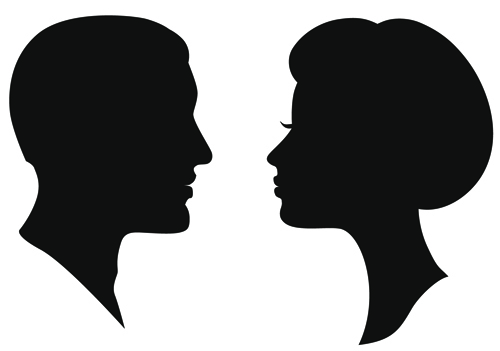 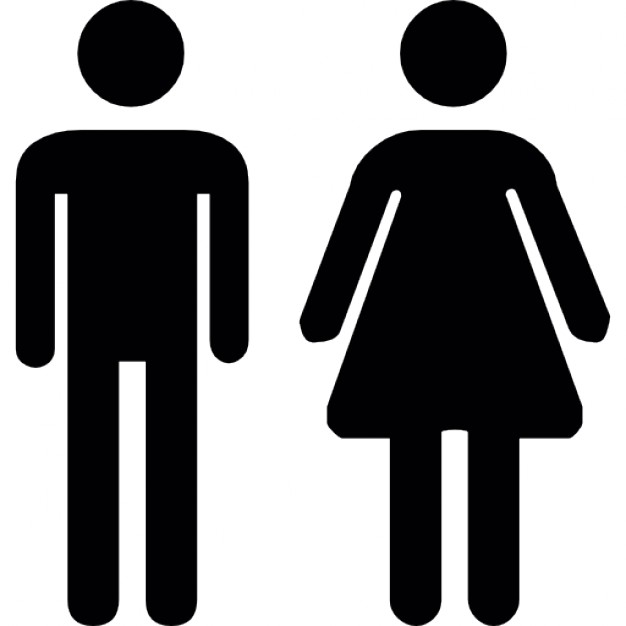 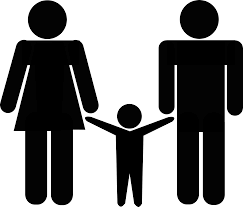 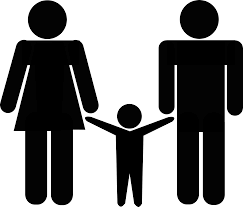 Instituto de Líderes Cristianos
El Ministerio de la Mujer
Gabriela Tijerina-Pike, Ph.D.
Relación…
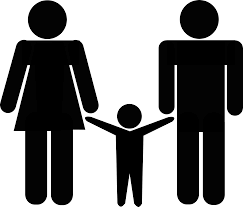 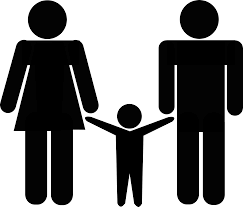 Prójimo
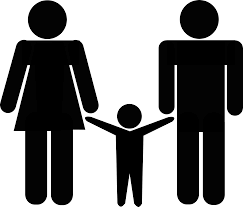 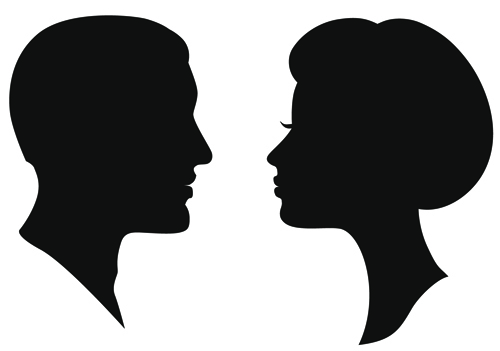 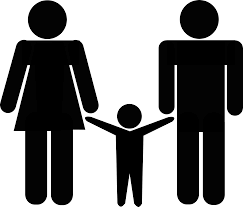 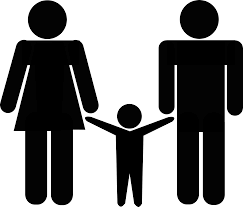 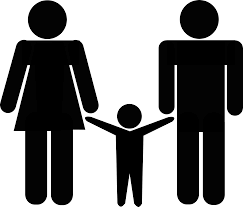 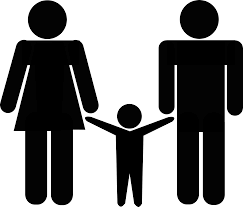 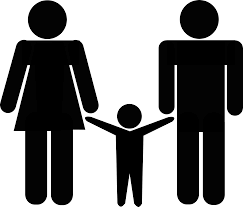 Instituto de Líderes Cristianos
El Ministerio de la Mujer
Gabriela Tijerina-Pike, Ph.D.
Relación…
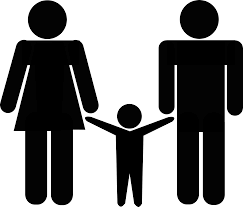 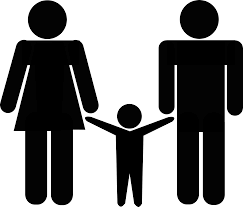 Prójimo
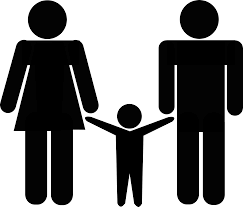 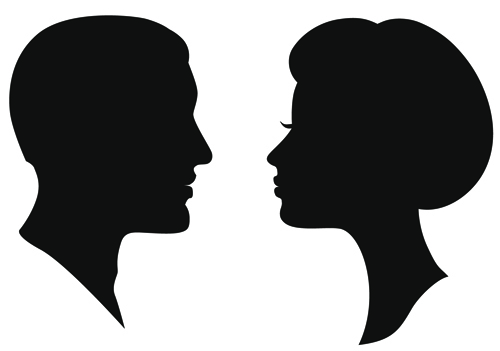 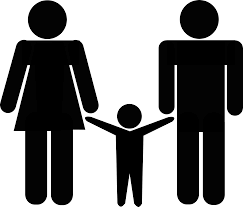 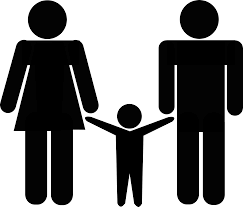 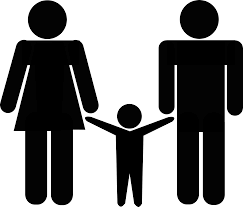 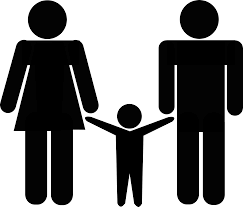 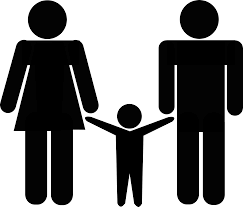 Instituto de Líderes Cristianos
El Ministerio de la Mujer
Gabriela Tijerina-Pike, Ph.D.
Relación…
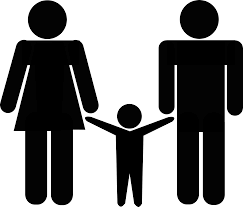 Génesis 3:16
ORDEN
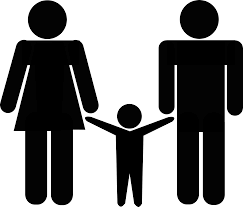 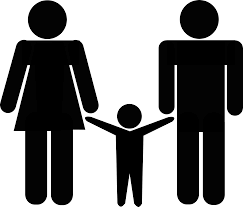 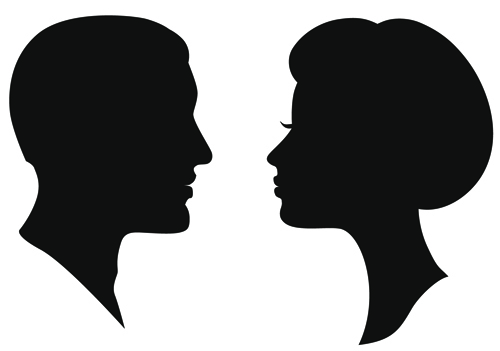 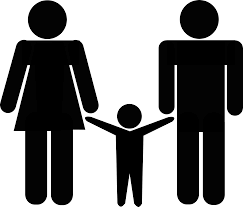 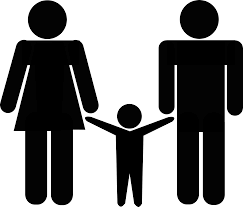 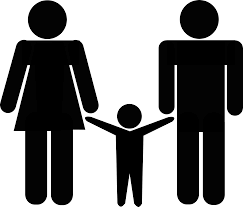 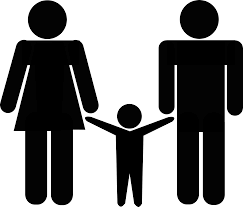 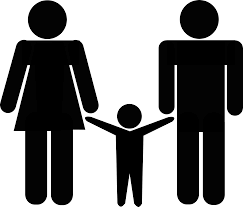 Instituto de Líderes Cristianos
El Ministerio de la Mujer
Gabriela Tijerina-Pike, Ph.D.
Explicación de Génesis 3
 Pecado: Separación de Dios
 Castigo del Pecado: Muerte
 Necesidad de Salvación
 Orden en las Relaciones
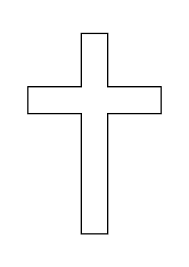 La Creación
El Principio
Instituto de Líderes Cristianos
El Ministerio de la Mujer
Gabriela Tijerina-Pike, Ph.D.
Relación de Cristo y la Iglesia
Orden en la Relación de
Hombre y Mujer
Esposo y Esposa
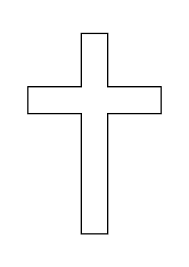 La Creación
El Principio
Instituto de Líderes Cristianos
El Ministerio de la Mujer
Gabriela Tijerina-Pike, Ph.D.
Génesis 3:16
ENSEÑOREAR=ORDEN
Efesios 5:21-33
Instituto de Líderes Cristianos
El Ministerio de la Mujer
Gabriela Tijerina-Pike, Ph.D.
Génesis 3:16
Efesios 5:21-33
ENSEÑOREAR=AMOR=OBEDIENCIA
Instituto de Líderes Cristianos
El Ministerio de la Mujer
Gabriela Tijerina-Pike, Ph.D.
Génesis 3:16
AMOR
Efesios 5:21-33
Autoridad, Sumisión
Señorío, Sujeción 
Responsabilidad, Ayuda
Confianza, Confianza
Instituto de Líderes Cristianos
El Ministerio de la Mujer
Gabriela Tijerina-Pike, Ph.D.
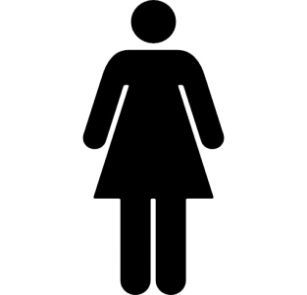 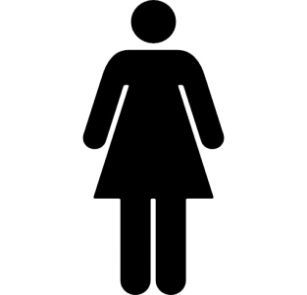 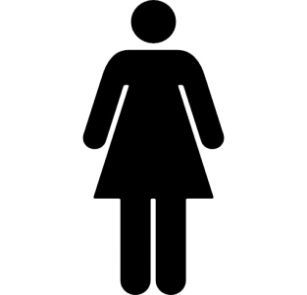 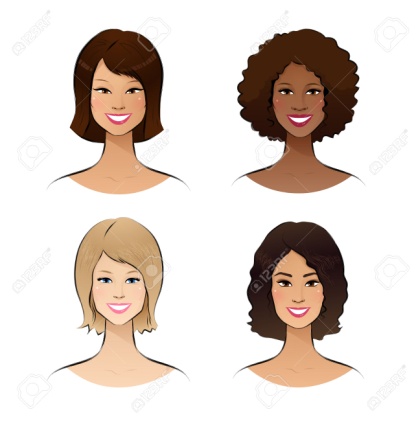 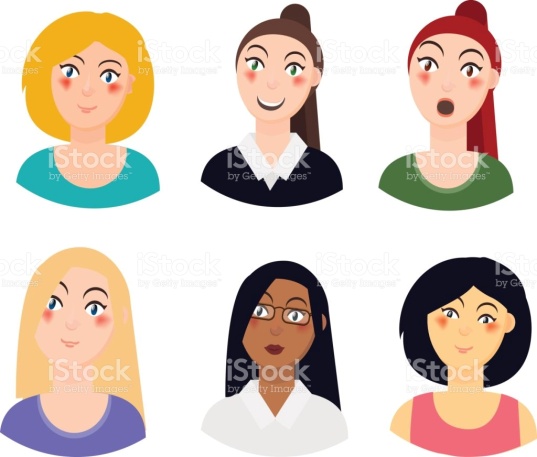 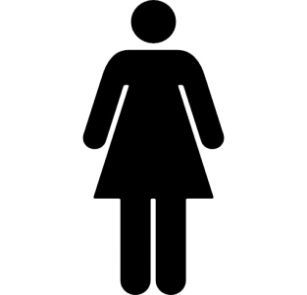 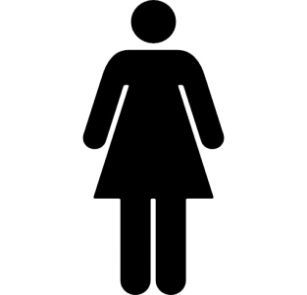 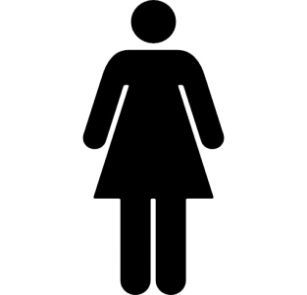 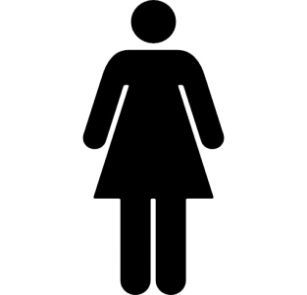 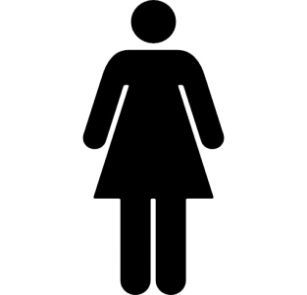 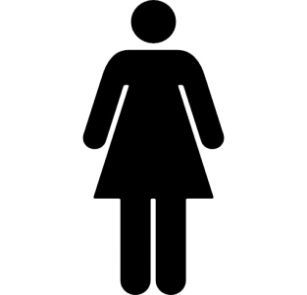 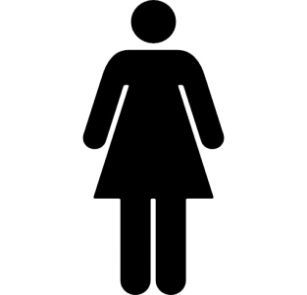 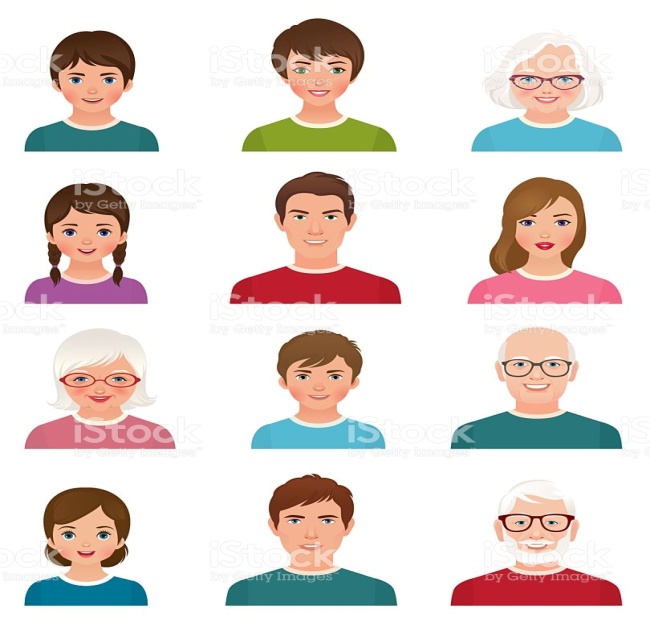 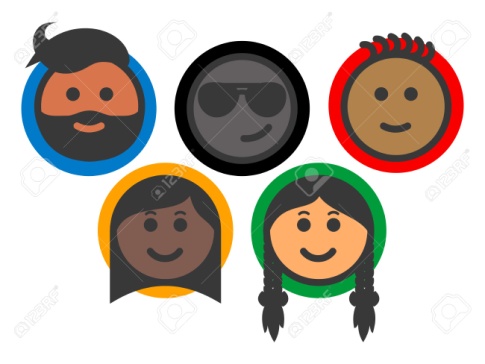 Reflexión
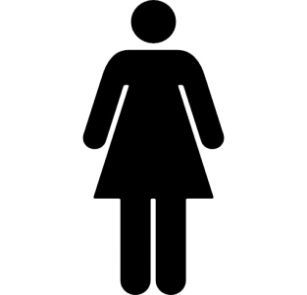 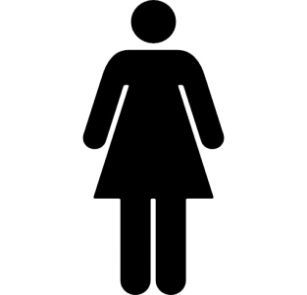 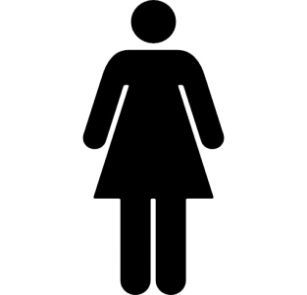 Número
Entendimiento
Instituto de Líderes Cristianos
El Ministerio de la Mujer
Gabriela Tijerina-Pike, Ph.D.
Humildad
Instituto de Líderes Cristianos
El Ministerio de la Mujer
Gabriela Tijerina-Pike, Ph.D.
Unidad 9, Lección 1. TAREA #1
En mi Línea del Tiempo. 
Recordando las Unidades anteriores. 
Mi llamado a la Iglesia
La Llenura del Espíritu Santo
Fruto del Espíritu Santo
Dones del Espíritu Santo
Ejemplos de siervas en la Iglesia (Diaconisas, Reconciliadoras, Maestras/Aprendiz
Ejemplos de humildad.
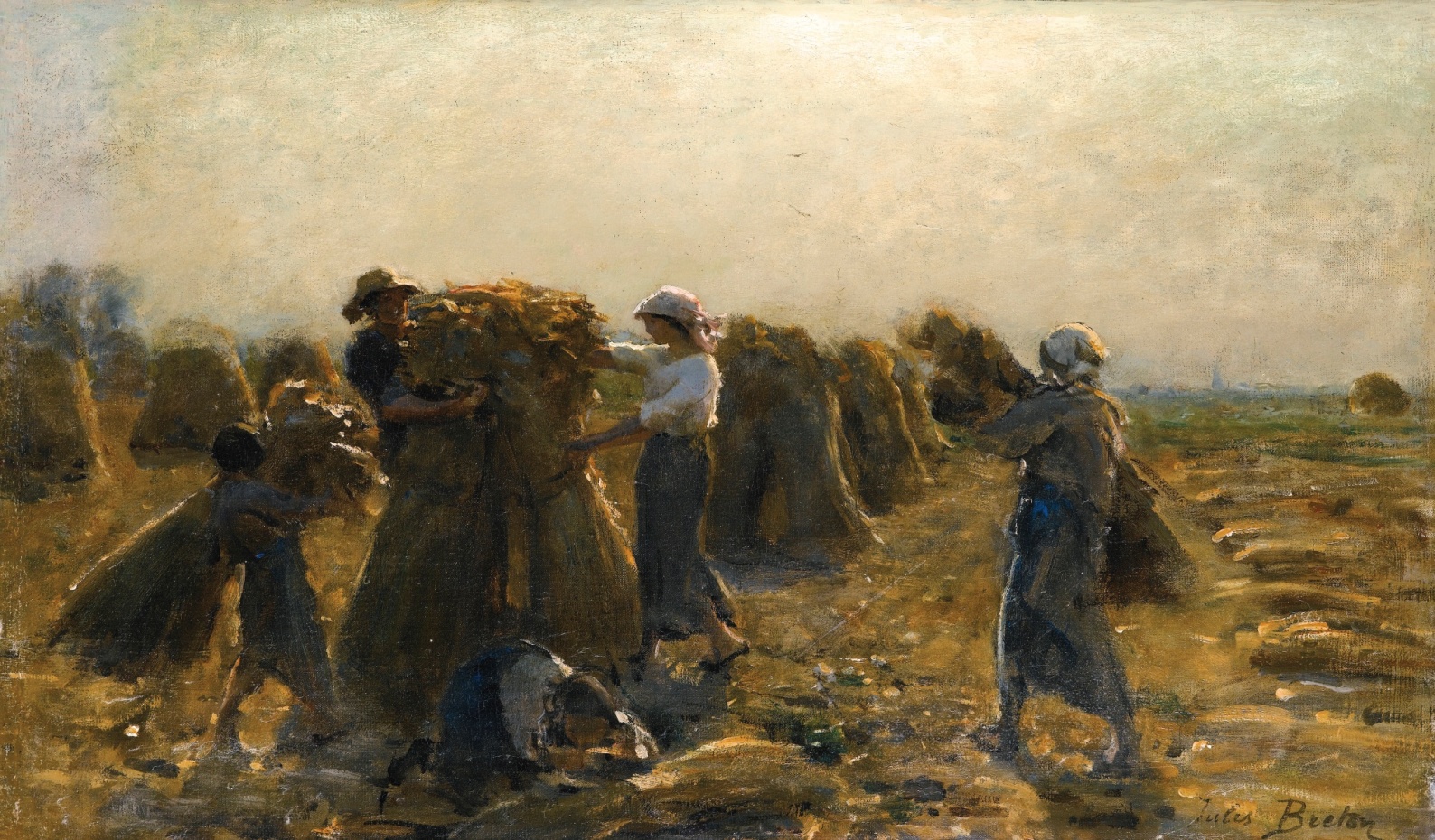